Immune System
Chapter 43
Types of Invaders
_________: a bacterium, fungus, virus, or other disease causing agent 
Antigen: any foreign molecule or protein that elicits an immune system attack. Often attached to pathogen membranes
_______: region of the antigen where the antigen receptor or antibody bind


Antibody: a protein of the                                                                                        immune system that binds                                                                                              to a ____________, tagging                                                                                                      it for attack by the immune                                                                                           system
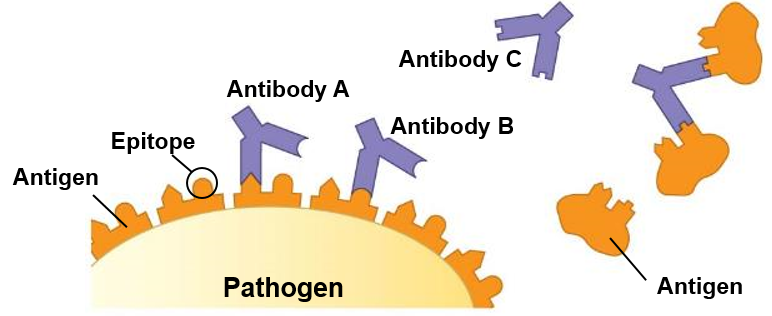 Types of Immune Response
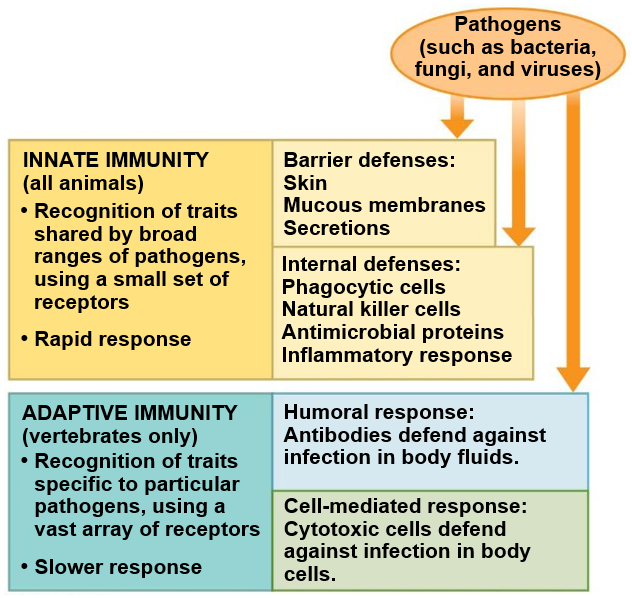 Innate Immunity: cells that are always ready to respond to invaders and do ________ specific invaders
Found in all animals and most plants

Adaptive immunity: cells that are ________________ to eliminate a specific pathogen
Found in vertebrates only
Innate Immunity in Invertebrates
Exoskeleton and lining of intestine made of _____ create a physical barrier

Lysozyme: enzyme that breaks down _______________

Hymocytes: immune cells in hemolymph
Phagocytosis
Antimicrobial peptides
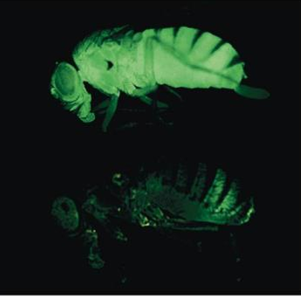 Barriers to Infection in Vertebrates
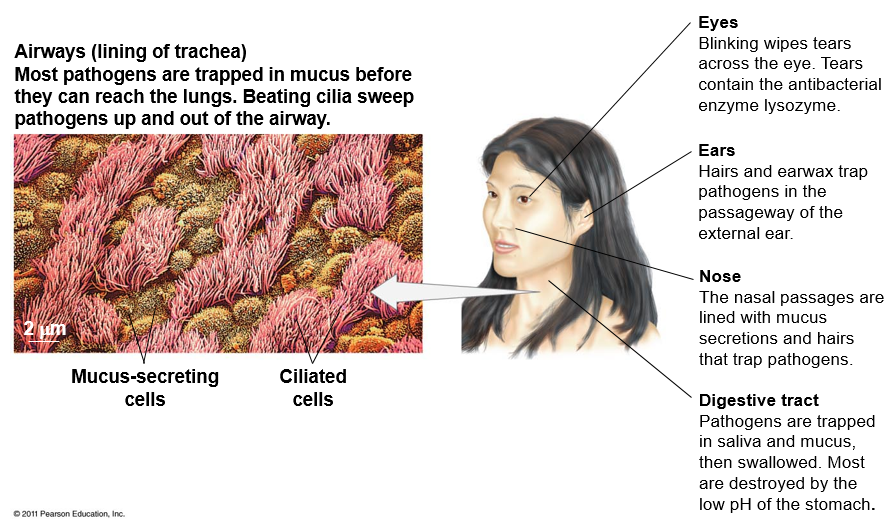 Skin
Layer of dead cells on the surface protect from invaders. Pores are flushed with sweat regularly with a low pH that prevents bacterial growth.
Cells Involved in Innate Immune Response
Phagocytes: cells capable of _________ other cells
Neutrophils: leukocytes that kill invading cells via phagocytosis
____________: leukocytes that secrete chemokines and cytokines (signaling molecules that recruit other cells to site). Kill invading cells via phagocytosis
Dendritic cells: located in tissues exposed to the environment. Engulf pathogens and initiate adaptive response
Eosinophils: defend against large, multicellular organisms

Mast cells: release signals that increase blood flow to wound site
_________: dilates and increase permeability of blood vessels during an innate response

Natural killer cells: recognize damaged or diseased cells very early and release signals that lead to cell death
Phagocytosis
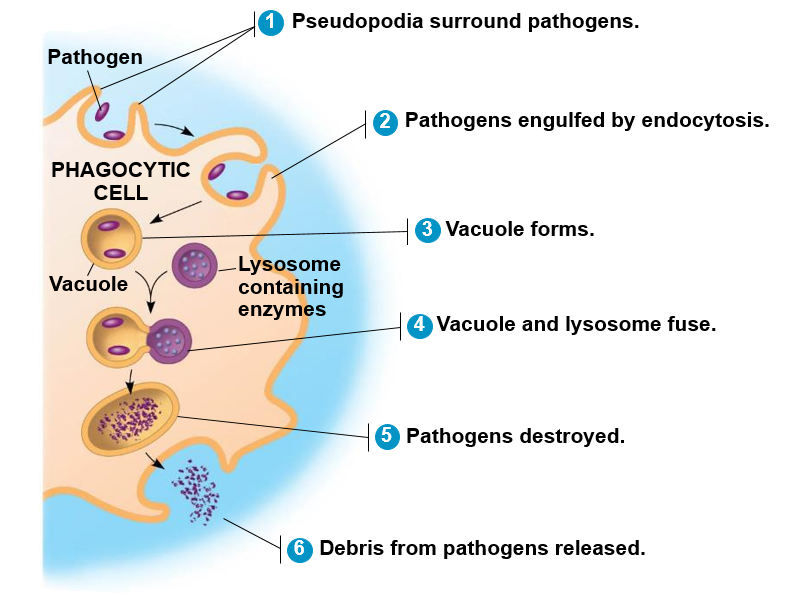 Inflammatory Response
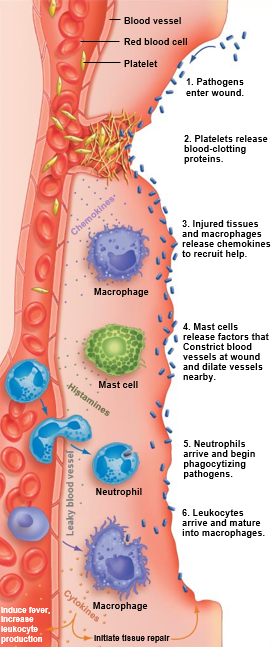 Inflammation: a localized immune response to tissue injury
Inflammatory Response
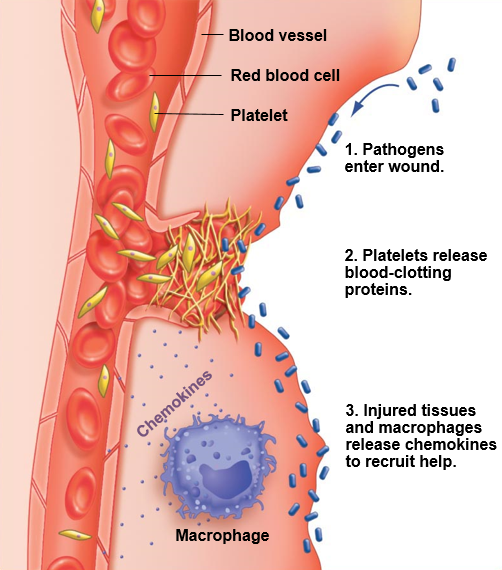 Steps of innate immune response at a wound

A break in the skin allows bacteria to enter the body. Bleeding occurs if blood vessels or capillaries are broken.

Platelets release _____ and other proteins that form clots and reduce bleeding 

Leukocytes called macrophages secrete __________ that mark the path to the wound site
Innate Immune Response
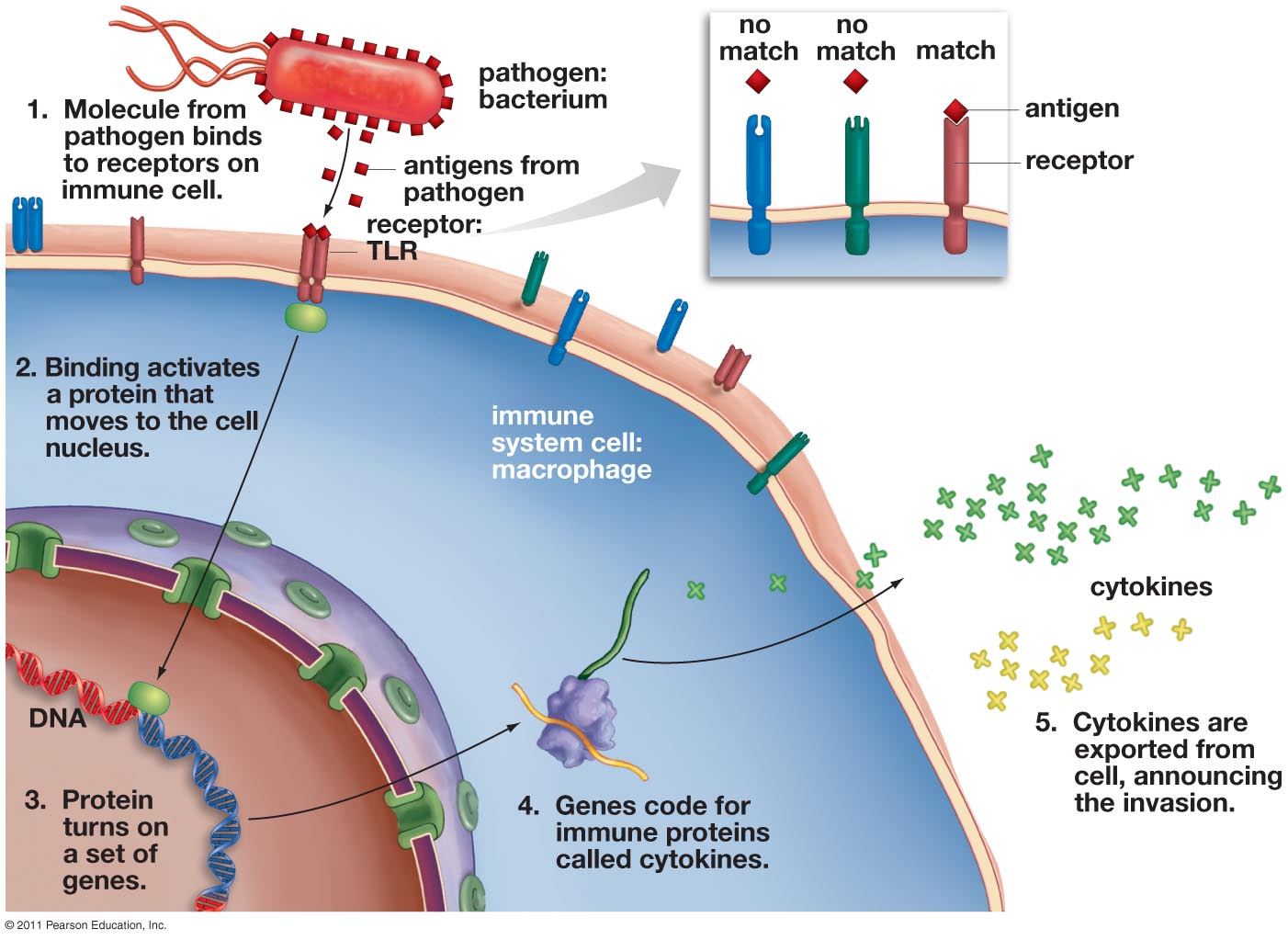 ________ receptors (TLRs): primary sensors of microbial infection in the human body
Receptors are specific to each class of invader and initiate the appropriate response
_________: signaling proteins that regulate immune response
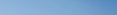 Macrophage
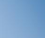 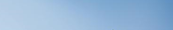 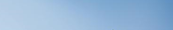 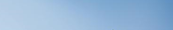 Inflammatory Response
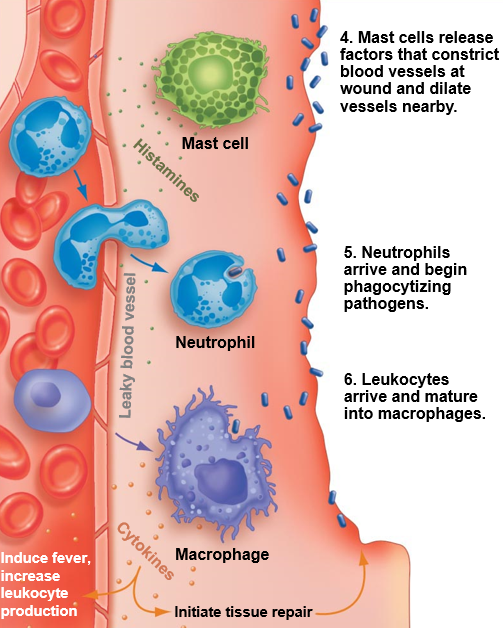 Steps of innate immune response at a wound

Mast cells also release ________ that induces blood vessels to dilate, increasing blood flow to the wounded area.

Neutrophils move in an engulf (phagocytize) the invading pathogens

Macrophages release _________ that attract other immune cells to the site, stimulate bone marrow to release more neutrophils and macrophages, induce fever, and activate tissue repair
Antimicrobial Proteins
Interferons: proteins released by virus infected cells that signal near-by cells to inhibit viral replication
Apoptosis: programed _________

Compliment System
~30 proteins
Activated by substances on the surface of microbes
Initiate biochemical reactions that can ____ viruses or pathogens
Release histamine to attract phagocytes during inflammatory response
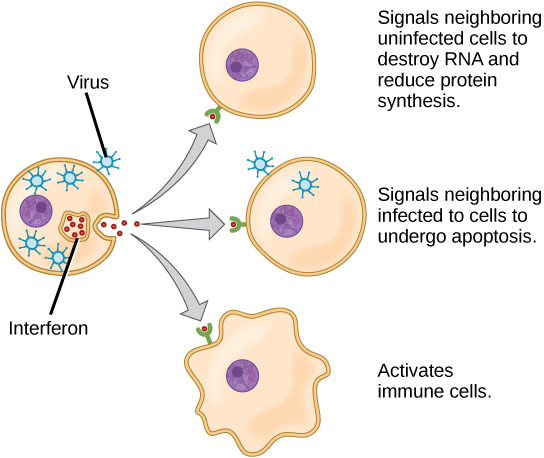 Adaptive Immune Response
Cell-mediated immunity: the production of cells that ______ infected cells in the body
T-lymphocytes or T-cells: cells involved in the activation of B-cells (helper T-cells) and the destruction of infected cells (killer T-cells)
Mature in the Thymus

Humoral (Antibody-mediated) immunity: an attack on pathogens in the blood and lymph through the production of proteins called __________
B-lymphocytes or B-cells: cells that produce antibodies and function in antigen prevention
Develop in the bone marrow
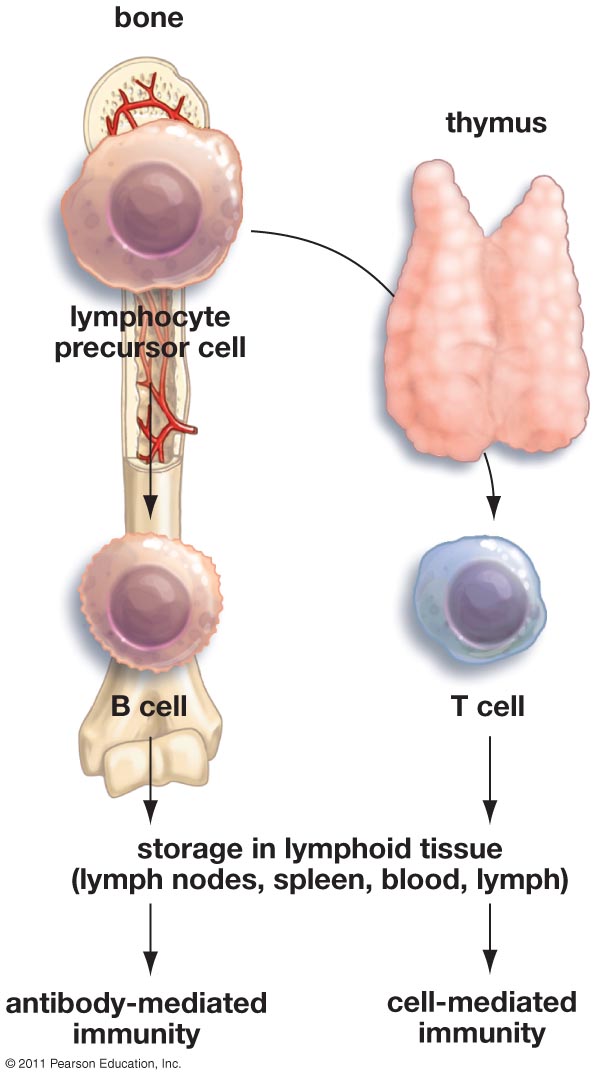 T-cell Antigen Receptors
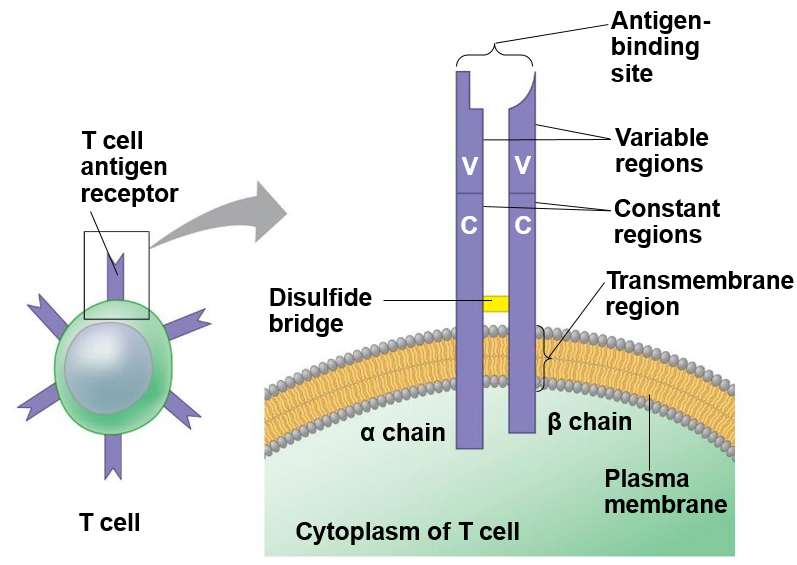 Antigen Recognition by T-cells
Major histocompatibility complex (MHC):
protein on host cell that _______________ of antigen for T-cell recognition.
Class I MHC
Most body cells
Class II MHC
Antigen presenting cells only
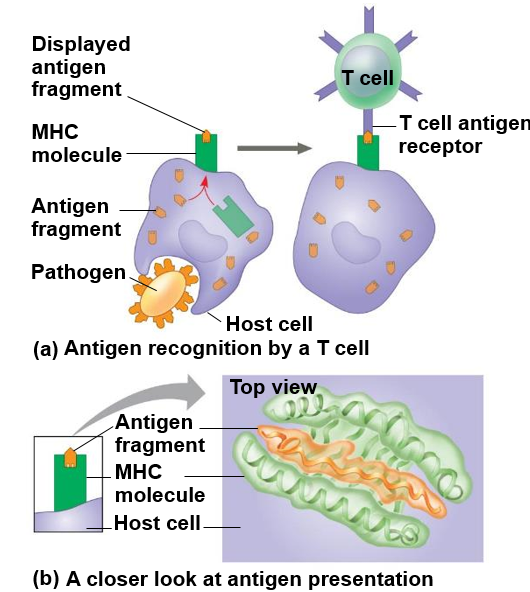 Cell-Mediated Pathway
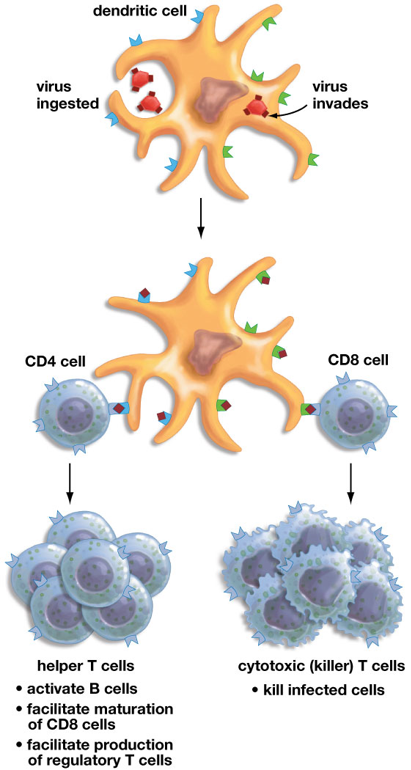 Dendritic cell ingests pathogen or is invaded by it
Antigen-presenting cells: immune system cells that help initiate an immune response by ________ microbial antigens on their surface
Dendritic cells, macrophages, B-cells

Dendritic cell: migrate to the ______ ______ after capturing pathogen, where they connect with helper T-cells and/or killer T-cells.
T-cells become modified to recognize specific virus then multiply rapidly
Dendritic cell migrates to lymph node where it presents antigen fragments to CD4 and CD8 cells
CD4 cells becomes helper T cells and CD8 cells become Cytotoxic T cells, which continue to multiply
Helper T-cells
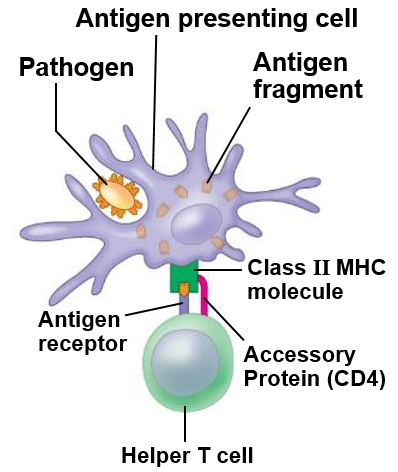 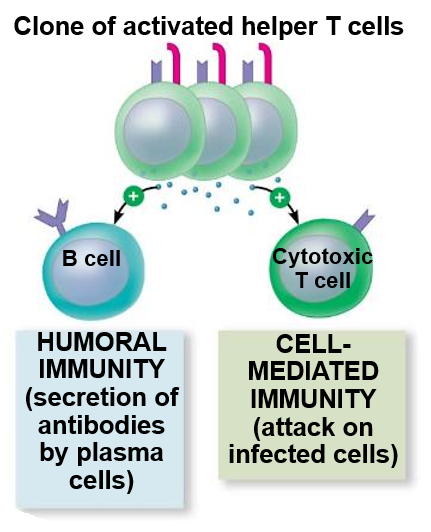 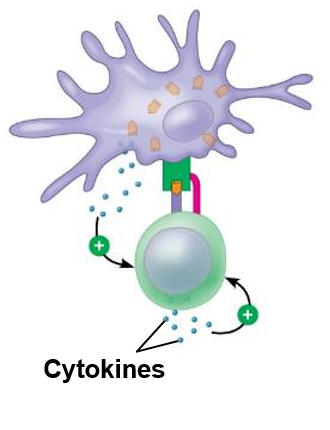 1. Antigen presenting cell presents antigen fragments with class II MHC molecules. Helper T cells bind to MHC molecule with antigen receptor and ___________
2. Cytokines released by antigen presenting cell and helper T cell stimulate T cell proliferation
3. T cell clones release cytokines that help activate B cell and cytotoxic T cells
Cytotoxic (Killer) T Cells
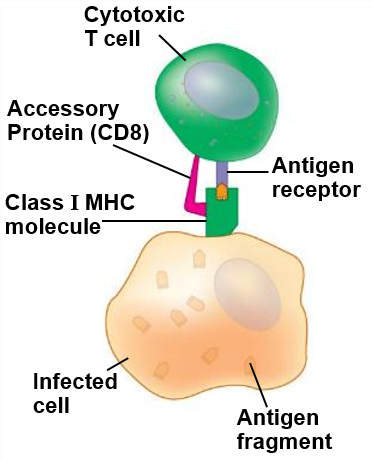 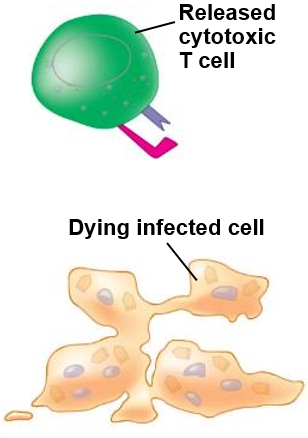 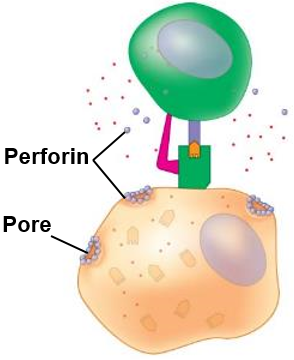 Granzymes
1. Activated cytotoxic T cell binds with class I receptor of infected cell with antigen receptor and __________
2. Cytotoxic T cell releases perforin molecules, which create pores in infected cell, and granzymes, which break down proteins
3. Granzymes initiate apoptosis. Cytotoxic T cell releases to attack another infected cell
B-cell Antigen Receptors
B-cell antigen receptors 
________ receptors
Two heavy chains and two light chains
Constant region
Variable region differs among B-cells and is specific to certain epitope of the antigens
Recognize ______ antigens  

~ 1 million different B-cell antigen receptors
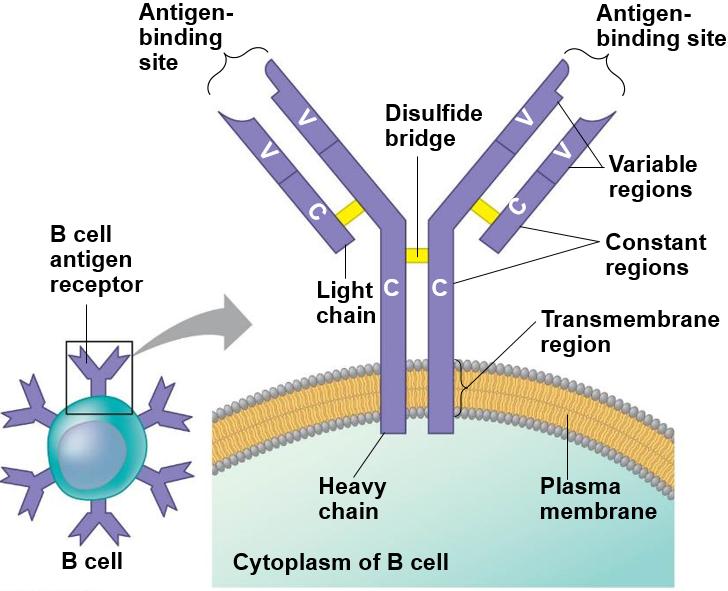 Antigen Recognition by B-cells
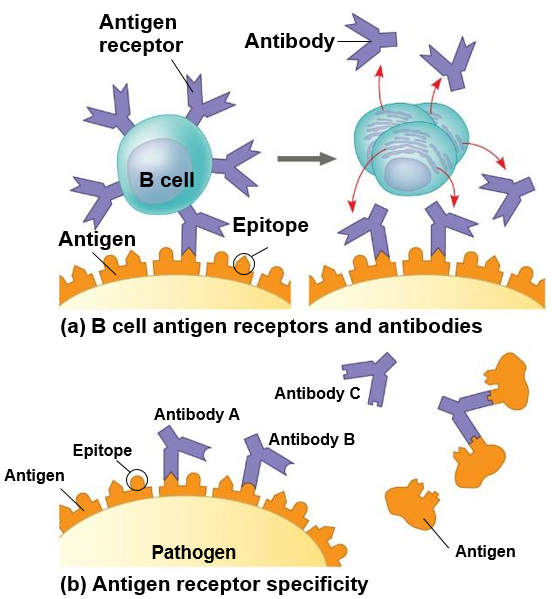 After antigen receptors bind to the epitope of an antigen, B-cells divide and also release antibodies

Every B-cell produced in the bone marrow has a different type of antibody
Estimates of 10 billion to 100 billion different antibodies produced in humans
Antibody-mediated Immunity
Plasma cell: short-lived B cell specialized in producing antibodies

Memory B-cells: long-lived B-cells with antibodies for a specific antigen that remain in the body for a response to a _________ _________ by the same antigen
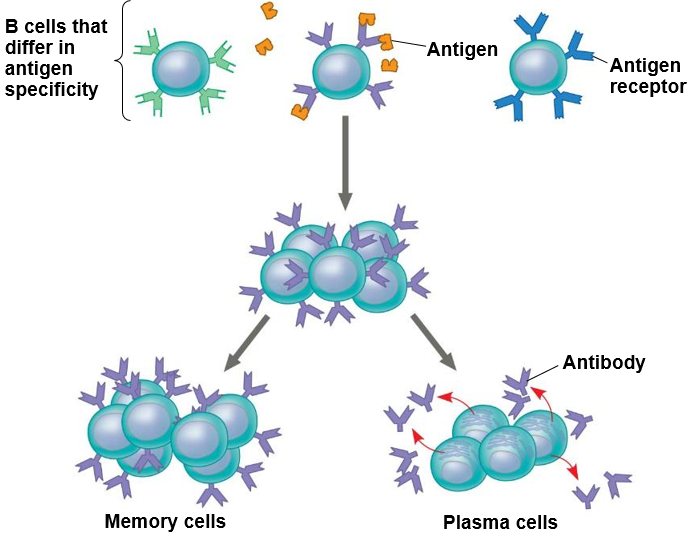 Clones with receptors for antigen
[Speaker Notes: Effector cells]
Activation of B Cells
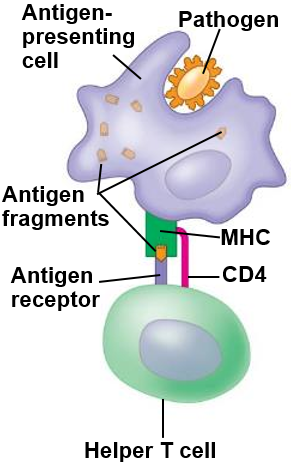 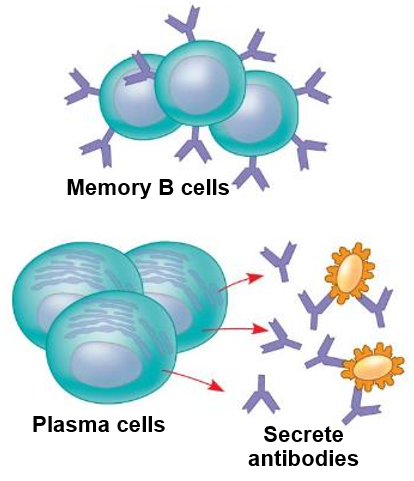 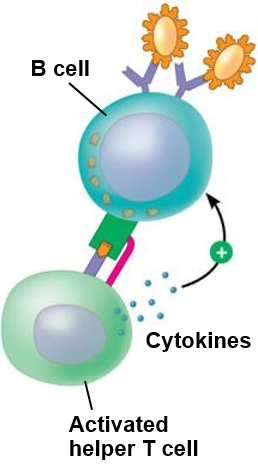 3. Activated B cell proliferates and differentiates into memory B cells and plasma cells that release antibodies specific to the initial antigen
1. Antigen-presenting cell displays antigen fragment with Class II MHC molecule. Helper T cell binds with antigen receptor and ___________
2. Activated helper T cell binds to Class II MHC molecule on B cell with the same antigen fragment, and activate the B cell
Function of Antibodies
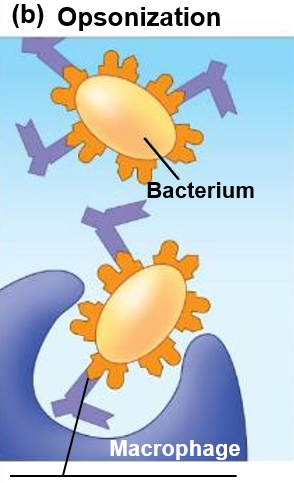 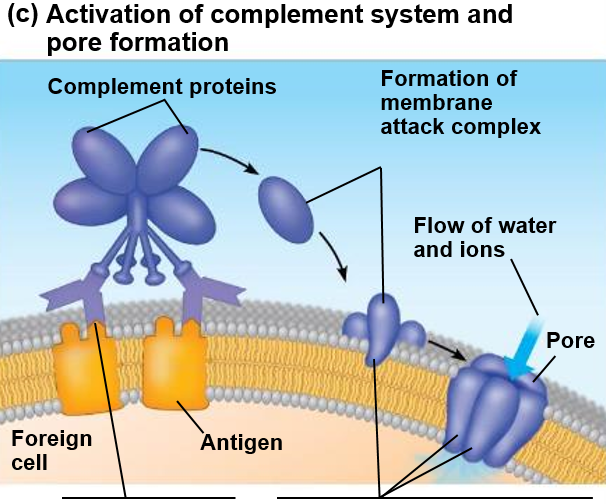 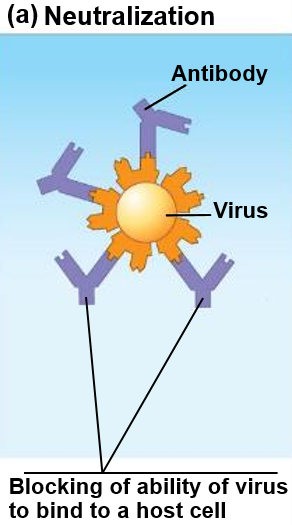 Activation of the
Complement system
Pore formation allows water and ions to rush inside the foreign cell, which swells and lyses.
Promotion of _____________ of bacteria by macrophages and neutrophils
Blocking of ability of virus            
   to _____ to a host cell
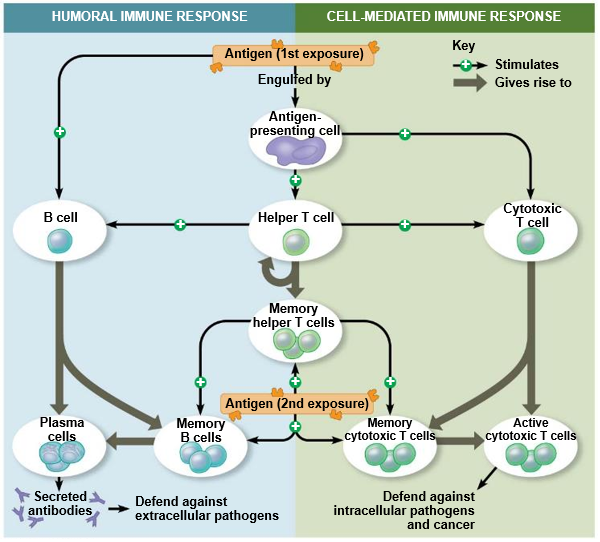 Immunological Memory
Primary immune response: 
Peaks 10-17 days after exposure
Delay due to ________ immune response
Plasma B-cells
Helper T-cells

Secondary immune response:
Peaks 2-7 days after exposure 
Faster response due to memory B and T cells
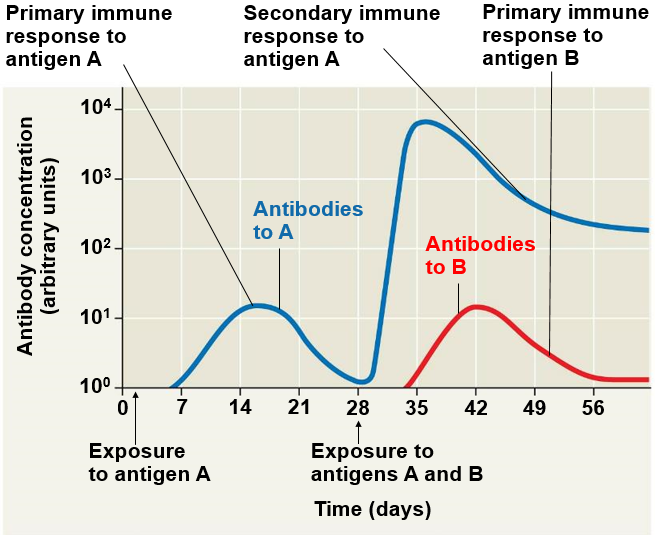 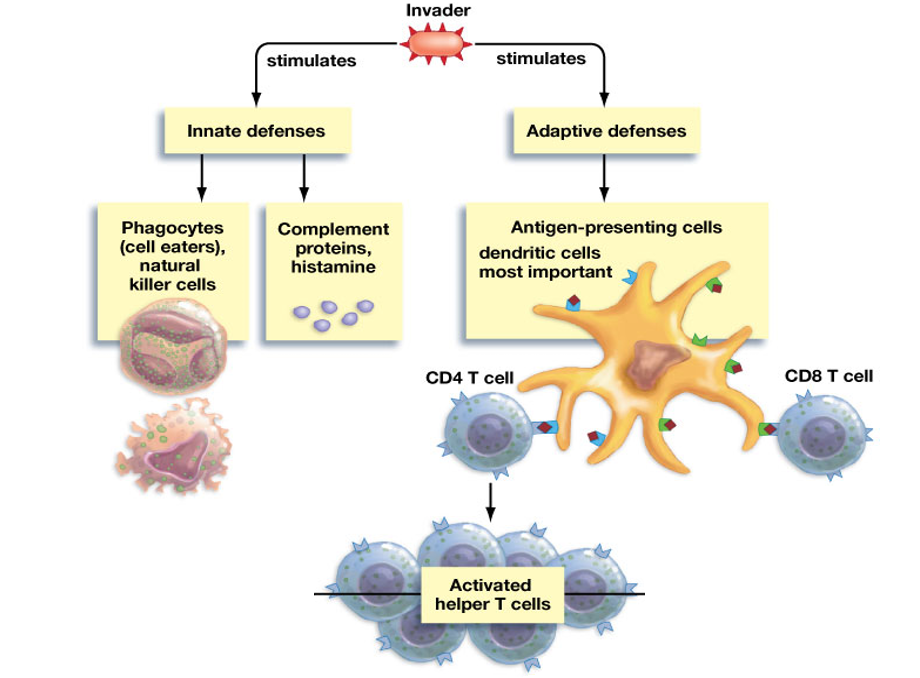 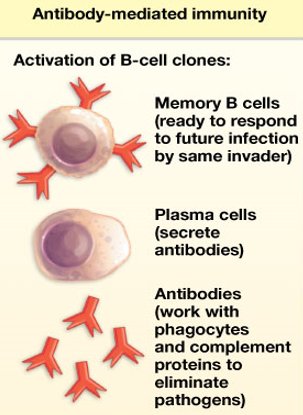 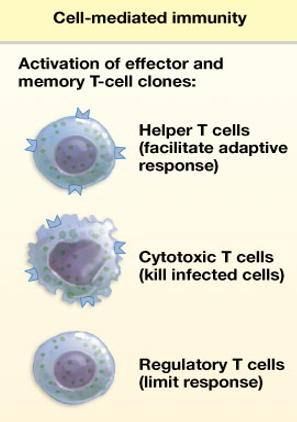 Immunity in Health and Disease
Active Immunity
Getting the disease
Immunizations (Vaccinations) 


Passive Immunity
Antibodies transferred from one individual to another
Pregnancy and breast feeding
Injection of antibodies
Disruptions in Immune System Function
Allergies
______________ responses to antigens
Anaphylactic shock

Autoimmune Diseases
Immune system attacks ________
Lupus, MS, ALS, Rheumatoid Arthritis

Immunodeficiency Diseases
Lowered immune system
SCIDS, AIDS
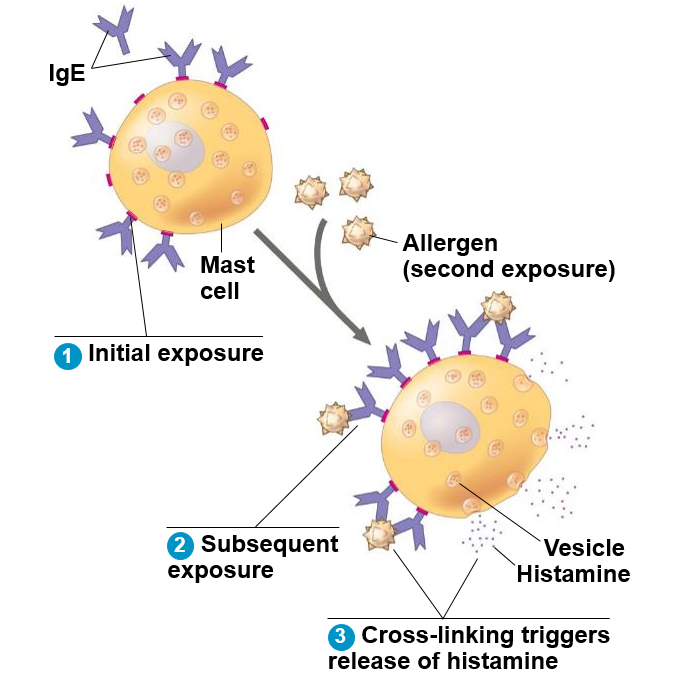 Allergic response